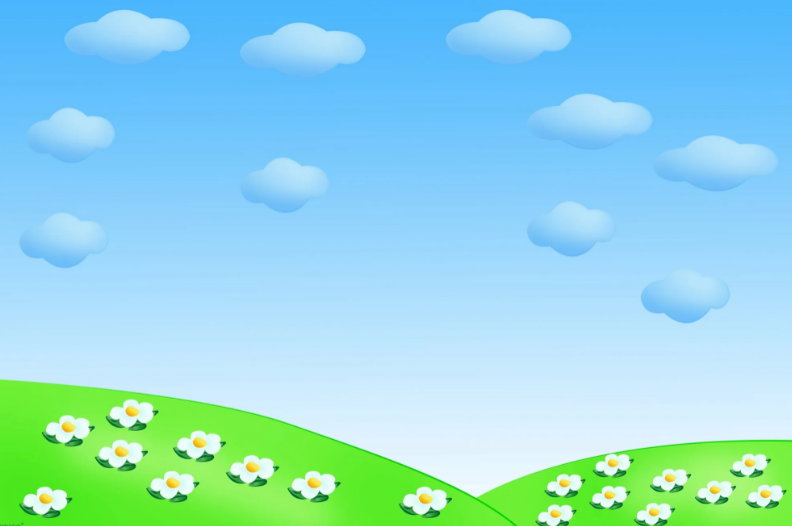 Артикуляционная гимнастика для свистящих звуков «Совунья играет в футбол»
Список упражнений
«Бегемотик»                                      «Блинчик» («Лопатка») 
«Горка»                                                «Чистим зубки»
«Улыбка», «Трубочка»                    «Месим тесто»
«Заборчик»
Автор: Наталья Иордатий, учитель -логопед
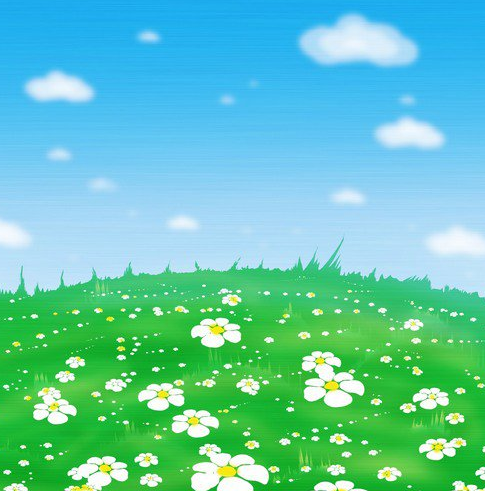 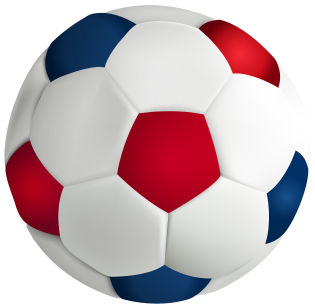 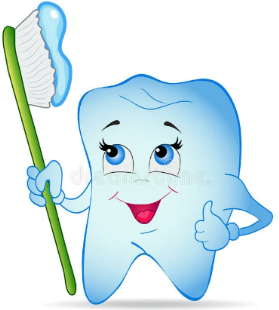 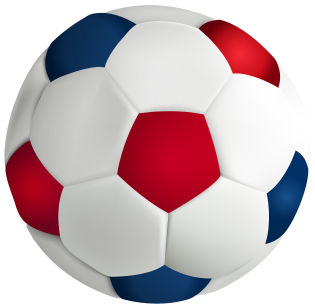 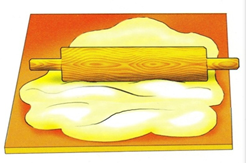 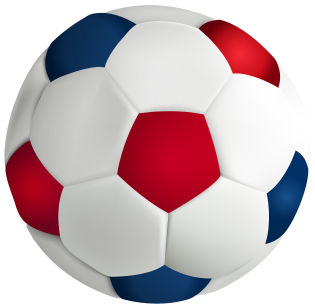 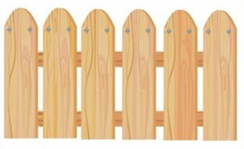 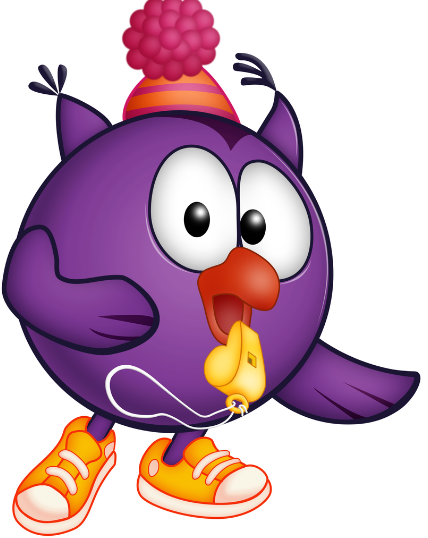 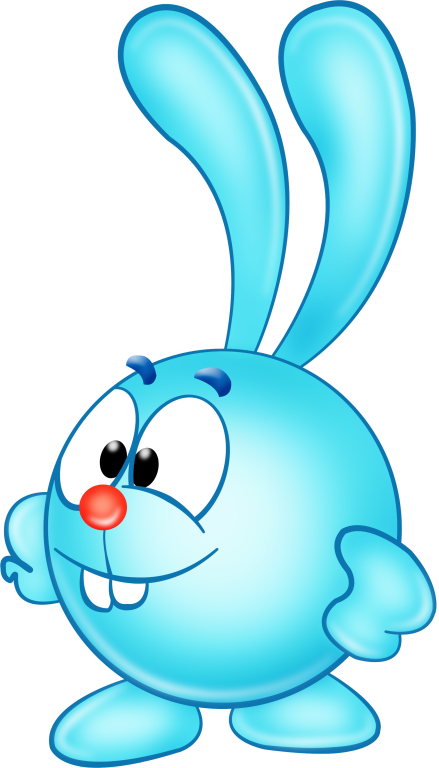 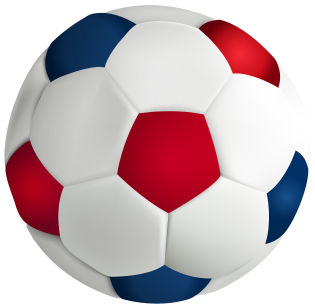 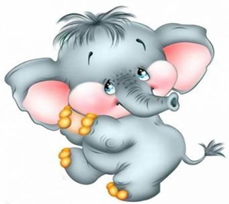 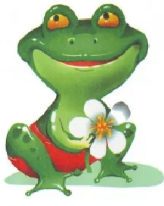 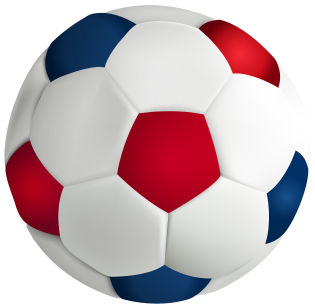 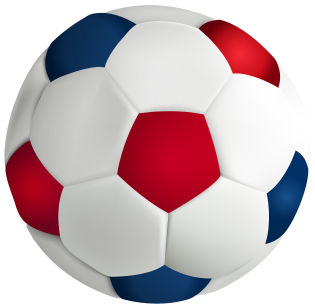 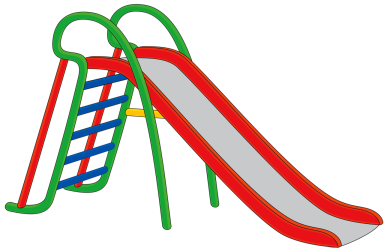 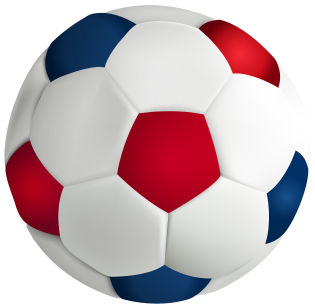 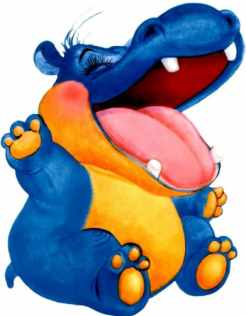 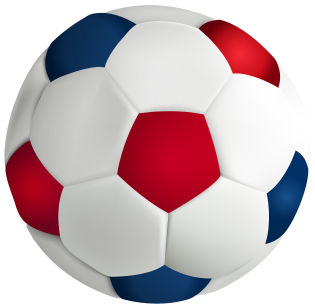 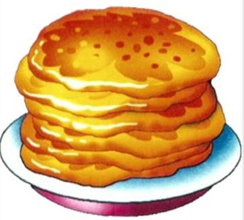 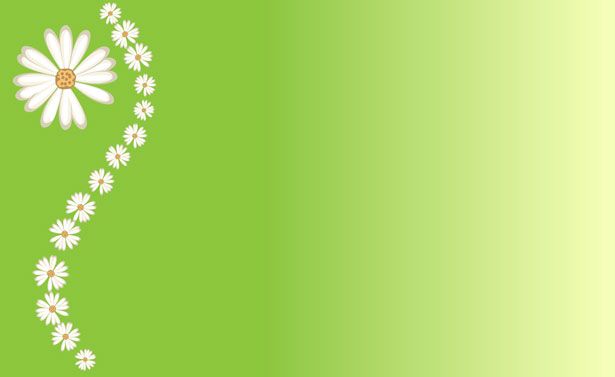 МОЛОДЕЦ, 
У ТЕБЯ ВСЁ ПОЛУЧИЛОСЬ!